ENERGETICKÝ MANAGEMENT
1A. FYZIKÁLNÍ ZÁKLADY
FYZIKÁLNÍ ZÁKLADY
POROZUMĚNÍ ZÁKLADNÍM FYZIKÁLNÍM ZÁKONŮM A JEJICH PLATNOST PRO ENERGII
OSNOVA
1. Energie
	• Formy, transformace, jednotky
2. Termodynamika
	• Zákony
	• Stavová rovnice ideálního plynu
	• Způsoby přenosu tepla
	• Veličiny, jednotky, výpočty
3. Optimalizace
VZNIK POJMU ENERGIE
základní pojetí bylo vytvořeno v polovině 19. století
vědci a filozofové hledali
	– představu sjednocující všechny jevy,
	– nějakou neměnnou vlastnost světa popisující skrytou 	jednotu neustálého procesu změn
1840 byla odhalena neměnná vlastnost světa nazvaná

ENERGIE
CO JE TO ENERGIE?
Energii je těžké definovat jako abstraktní pojem, takže si pomůžeme příkladem:

způsobilost konat práci je vyjádřena
	– schopností konat práci (potenciální energie)
	– přeměnou této schopnosti na pohyb (kinetická energie)
FORMY ENERGIE
Mechanická energie
Tepelná energie
Chemicky vázaná energie
Energie elektromagnetického záření (pole)
Elektrická energie
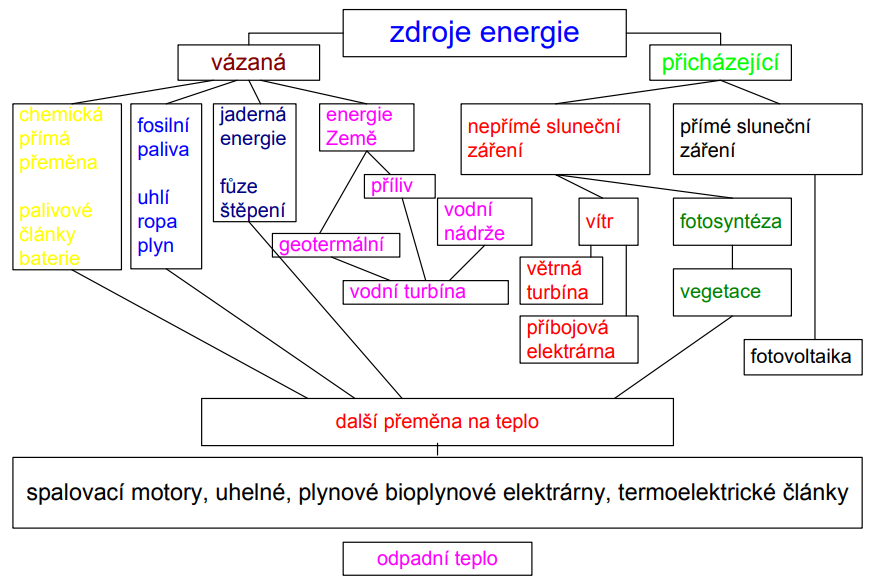 TRANSFORMACE ENERGIE
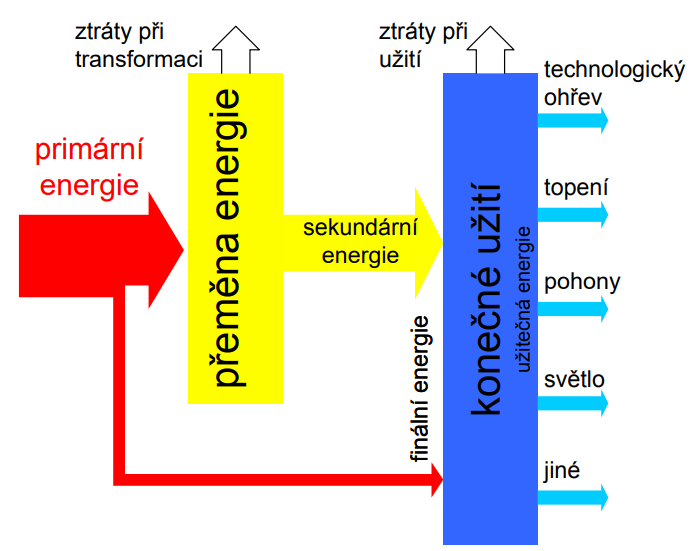 TRANSFORMACE ENERGIE
ENERGIE
Energie se projevuje jako

PRÁCE

TEPLO
TERMODYNAMIKA
Termodynamika studuje vztahy mezi:

TEPLEM

PRACÍ

VNITŘNÍ ENERGIÍ SYSTÉMU
TEPLO - ZÁKLADNÍ DEFINICE: FORMA ENERGIE KTERÁ VYCHÁZÍ ZE SÍLY ZPŮSOBUJÍCÍ POHYB
JEDNOTKY:
BTU - British thermal unit:
• množství tepla potřebné k ohřátí jedné libry vody o 1°F při hladině moře
kalorie:
• množství tepla potřebné pro ohřátí jednoho gramu vodyo jeden °C
joule (jednotka soustavy SI):
• mechanická energie, která je potřebná k posunu tělesa po dráze1 m silou 1 N ve směru pohybu
VÝKON: PRÁCE ZA ČAS
JEDNOTKA VÝKONU:

Watt ... J/s = W

1 Watt je také výkon proudu 1 A při úbytku 1 V
VNITŘNÍ ENERGIE - ZÁKLADNÍ DEFINICE
Vnitřní energie je definována jako energie souvisejícís náhodným neuspořádaným pohybem molekul
Vnitřní energie systému je úměrná jeho teplotě
SYSTÉM
oblast v prostoru obsahující množství látky, jejíž chování zkoumáme

je oddělený od svého okolí hranicemi, které mohou být fyzikální nebo imaginární

UZAVŘENÝ SYSTÉM – hranicemi prochází pouze teplo a práce
OTEVŘENÝ SYSTÉM – hranicemi může procházet také hmota
ZÁKONY TERMODYNAMIKY
PRVNÍ TERMODYNAMICKÝ ZÁKON
Zákon zachování energie:

energie je vždy zachována, nemůže vznikat ani být zničena
energie může být přeměňována z jedné formy do druhé
DRUHÝ TERMODYNAMICKÝ ZÁKON
pokud není do systému přidávána, ani ubírána energie, bude při všech přeměnách energie potenciální energie stavu vždy menší než ve stavu počátečním
TŘETÍ TERMODYNAMICKÝ ZÁKON
čistou pevnou látku nelze konečným pochodem ochladit na teplotu absolutní nuly
C. P. SNOW
NEMŮŽETE VYHRÁT
tj. nemůžete získat něco z ničeho, protože platí zákon zachování hmoty a energie
NEMŮŽETE REMIZOVAT
nemůžete se vrátit do stejného energetického stavu, protože vždy vzroste neuspořádanost systému, vždy vzroste entropie
NEMŮŽETE OPUSTIT HRU
absolutní nula je nedosažitelná
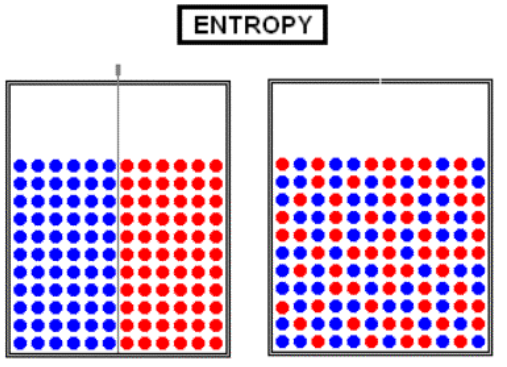 ENTROPIE
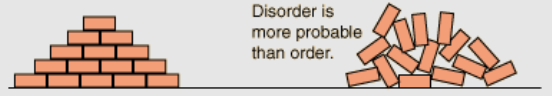 CHARLES PERCY SNOW
Charles Percy Snow, Baron Snow (15 October 1905 – 1 July 1980)

britský prozaik

dokázal především podat detailní popis sociálního prostředí, v němž se příběh odehrával
PRÁCE - ZÁKLADNÍ DEFINICE: FORMA ENERGIE PŘENÁŠENÁ ROZDÍLEM TEPLOT
JEDNOTKA:

Joule

1 Newton * 1 metr = 1 Joule
TRANSFORMACE ENERGIE A ÚČINNOST
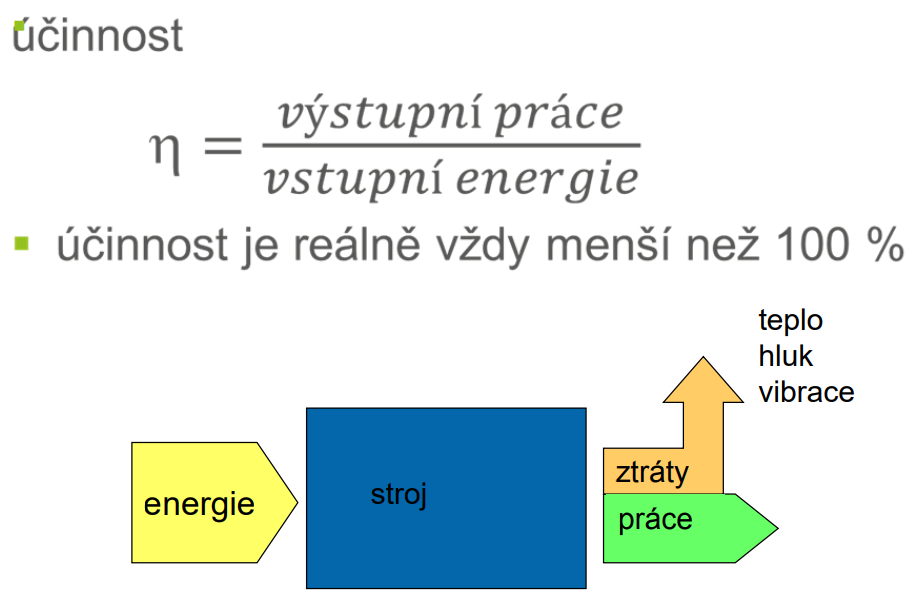 STAVOVÁ ROVNICE IDEÁLNÍHO PLYNU
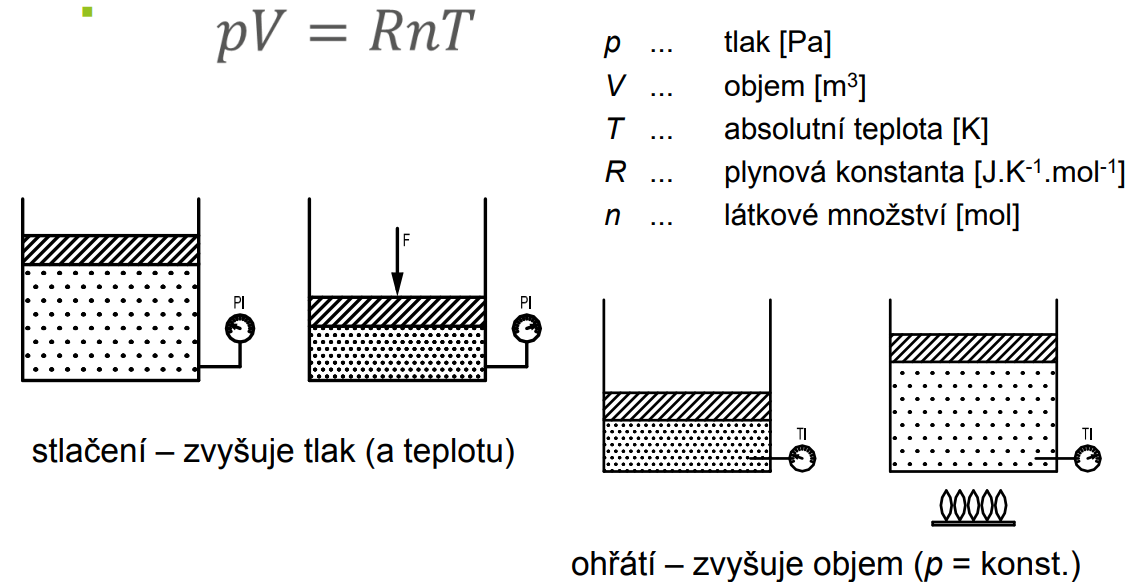 TERMODYNAMICKÉ DĚJE
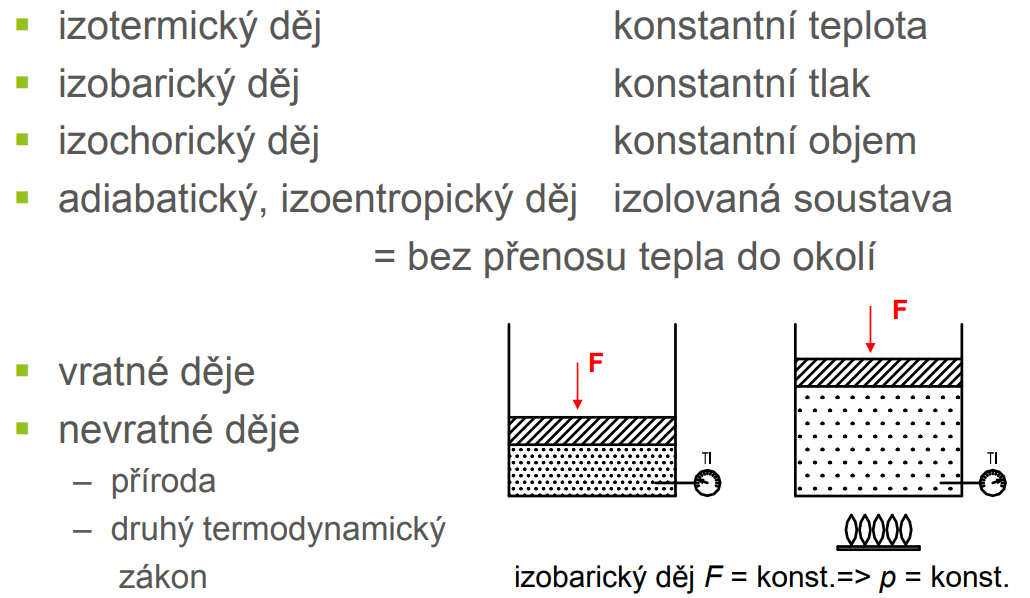 IDEÁLNÍ PLYN
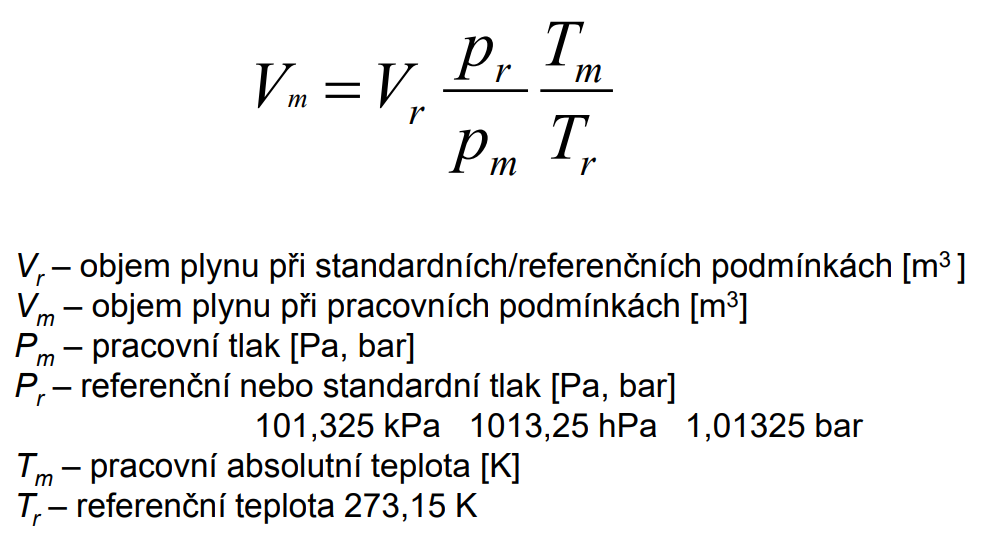 ZÁKLADNÍ JEDNOTKY
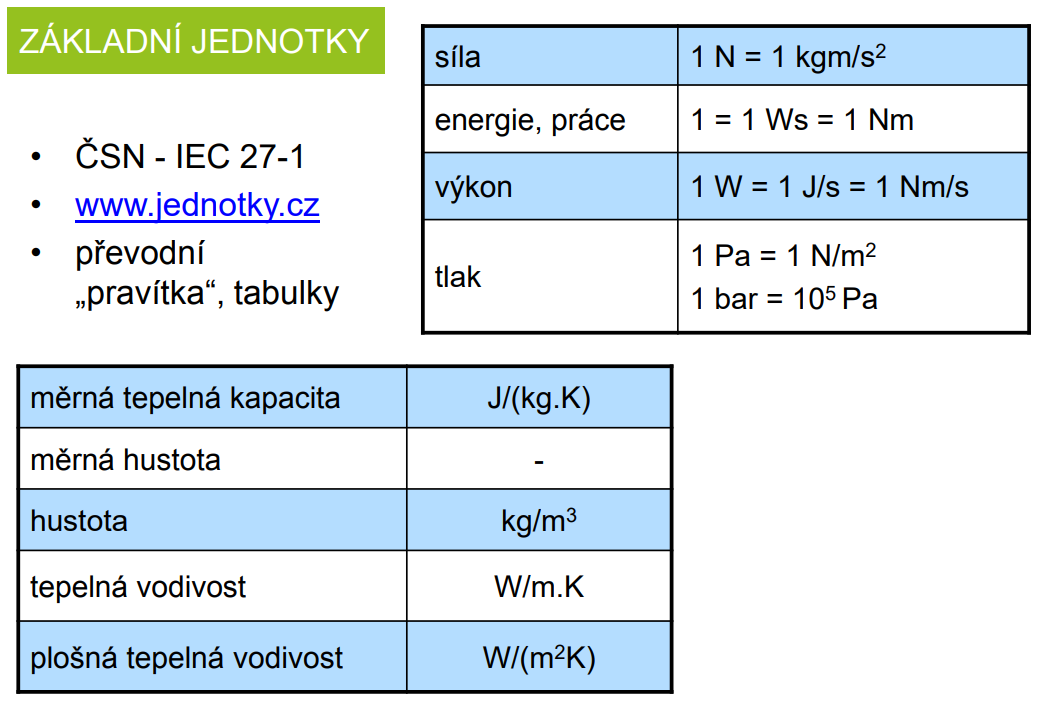 PŘEVODY JEDNOTEK
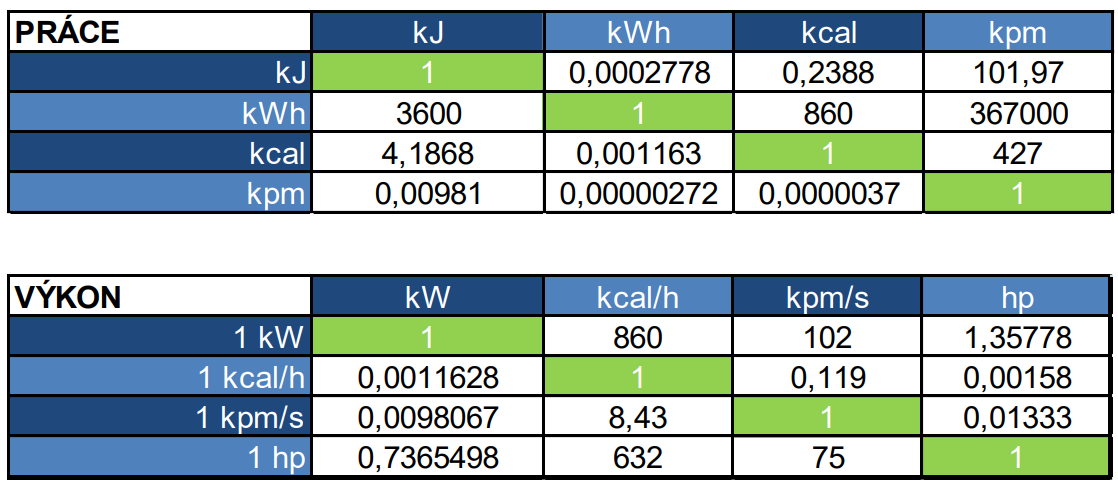 VÝHŘEVNOST A PRODUKCE EMISÍ CO2
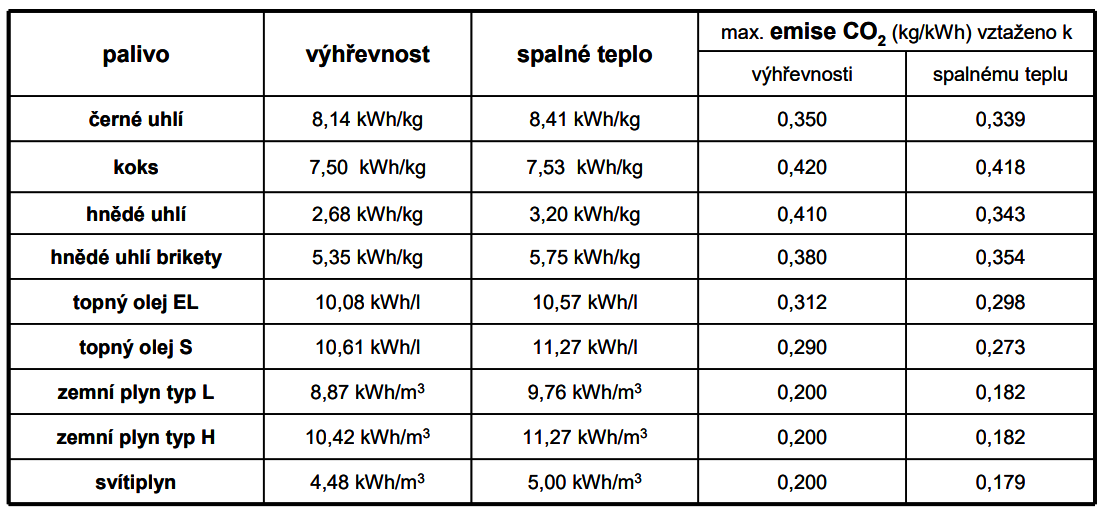 TEPELNÁ KAPACITA
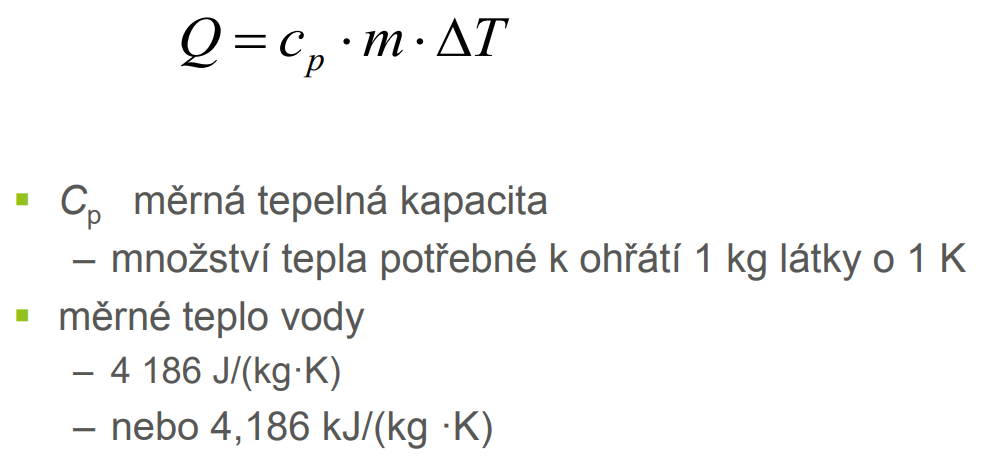 PŘÍKLAD 1
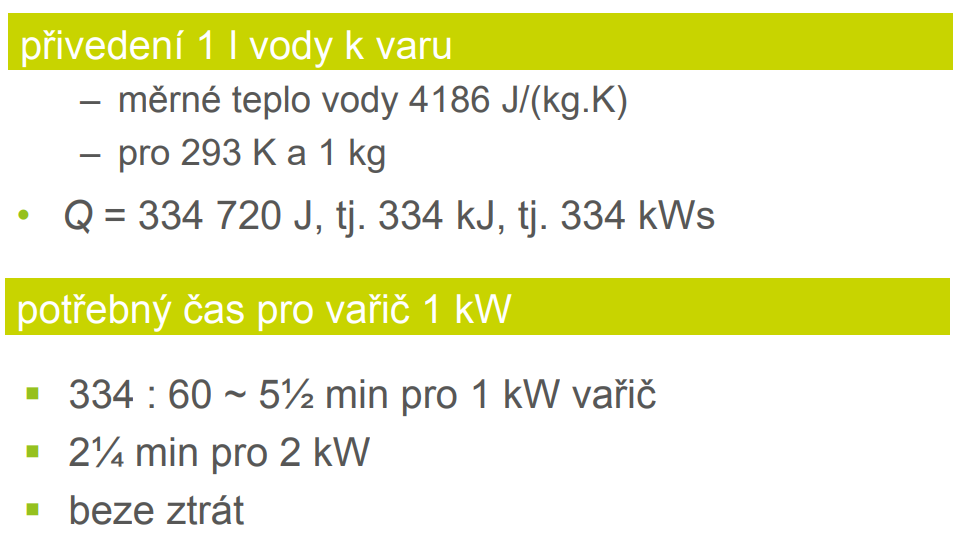 PŘÍKLAD 2
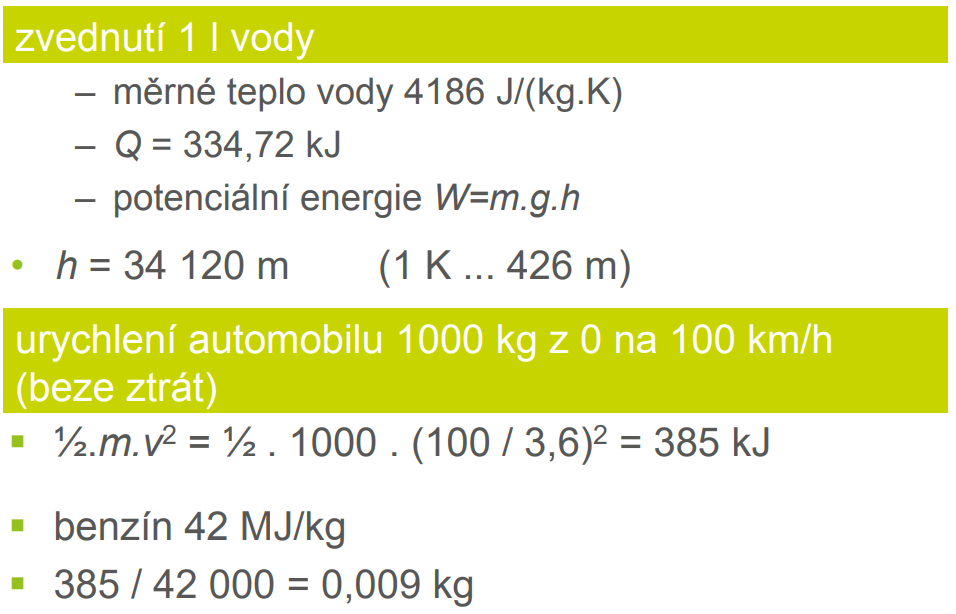 TEPELNÝ TOK MEZI DVĚMA OBJEKTY
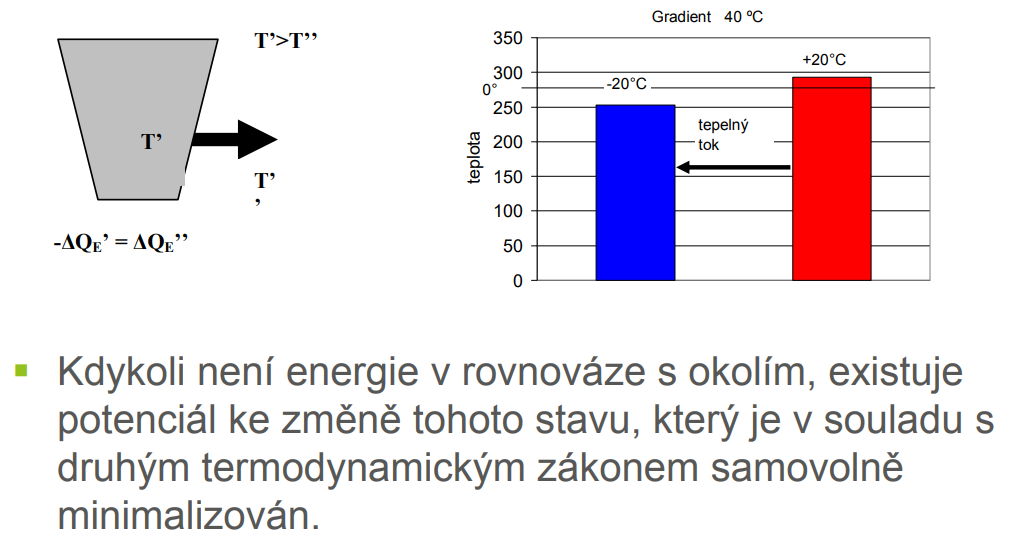 ZPŮSOBY PŘENOSU TEPLA – VEDENÍ (1)
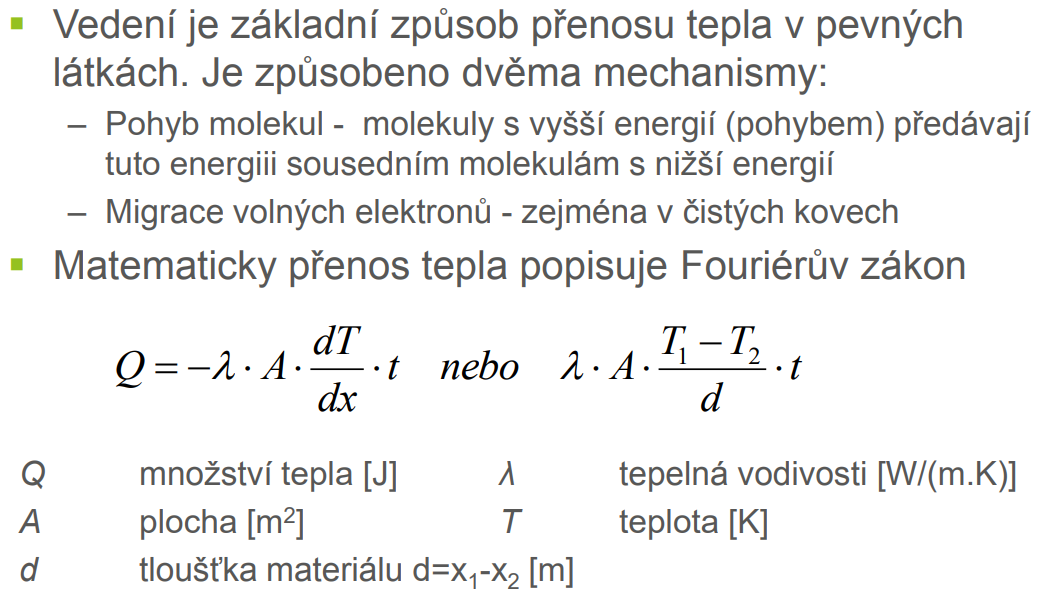 ZPŮSOBY PŘENOSU TEPLA – VEDENÍ (2)
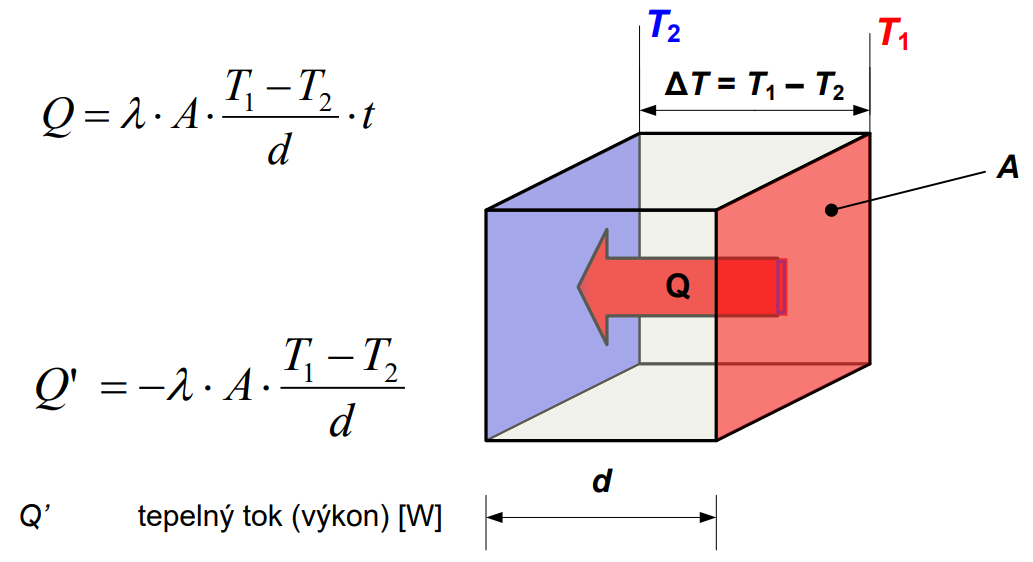 ZPŮSOBY PŘENOSU TEPLA – VEDENÍ (3)
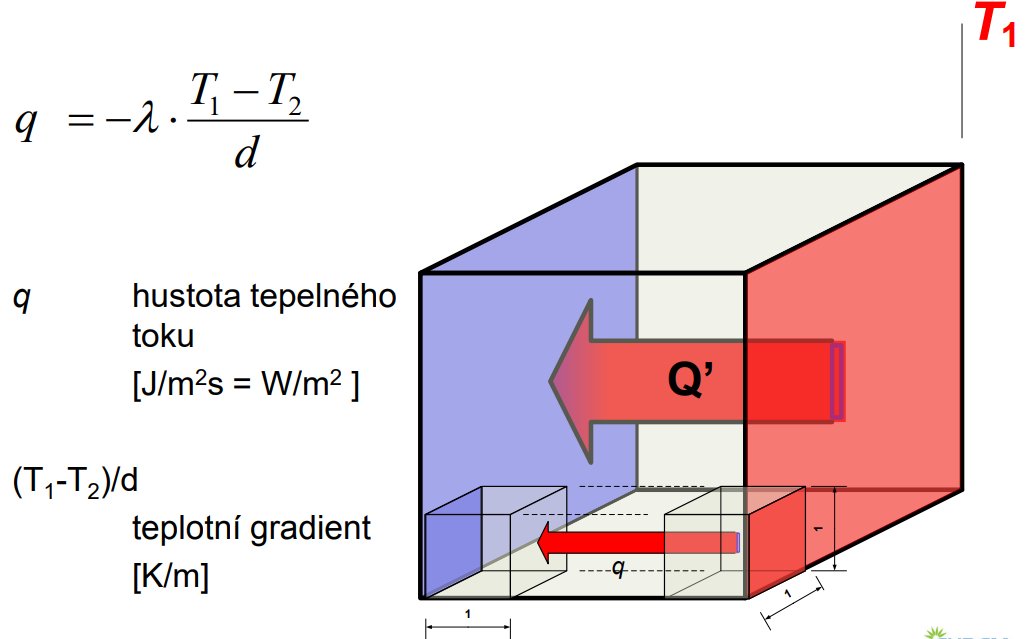 ZPŮSOBY PŘENOSU TEPLA - PROUDĚNÍ
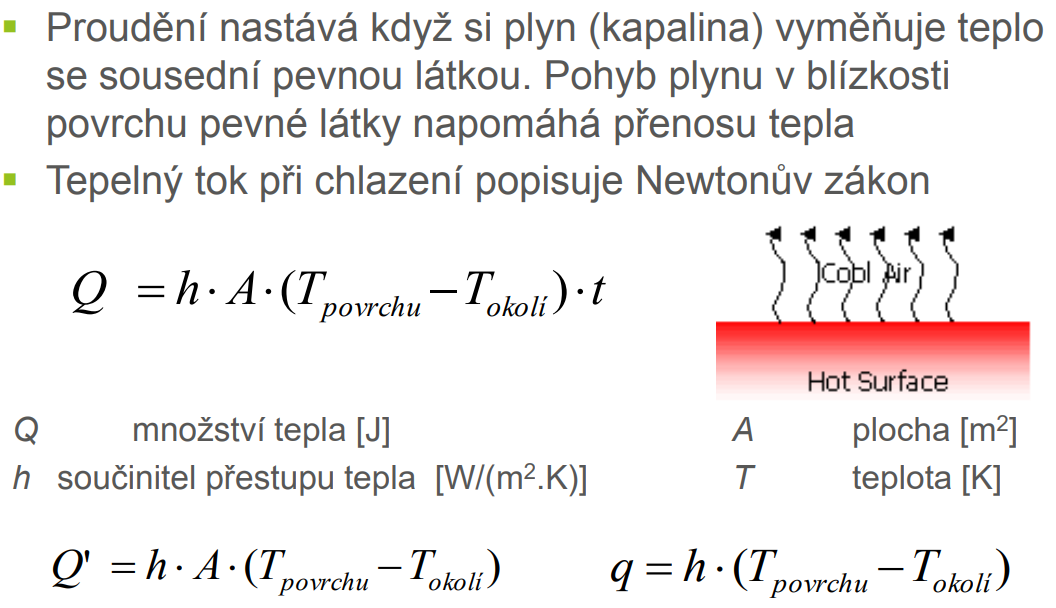 ZPŮSOBY PŘENOSU TEPLA - SÁLÁNÍ
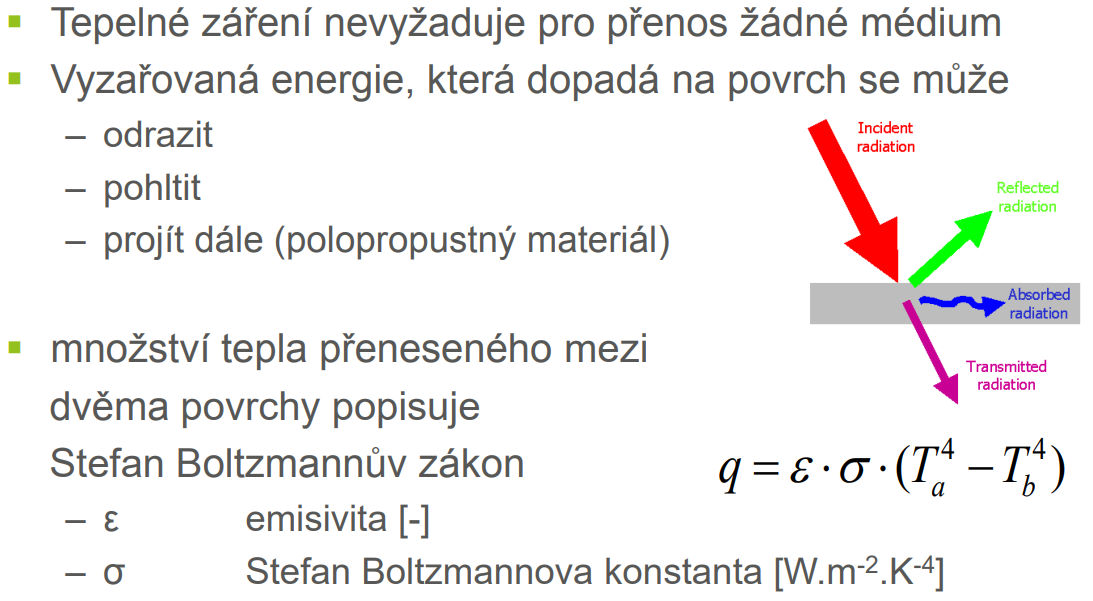 ZTRÁTY IZOLACÍ
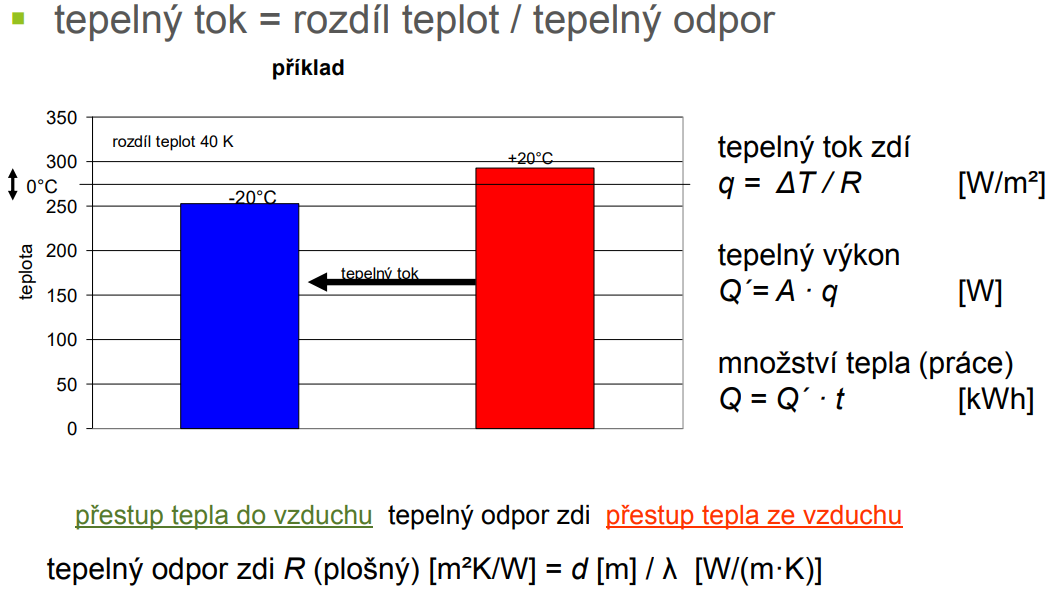 VEDENÍ A PŘESTUP TEPLA – ANALOGIES ELEKTRICKÝM OBVODEM
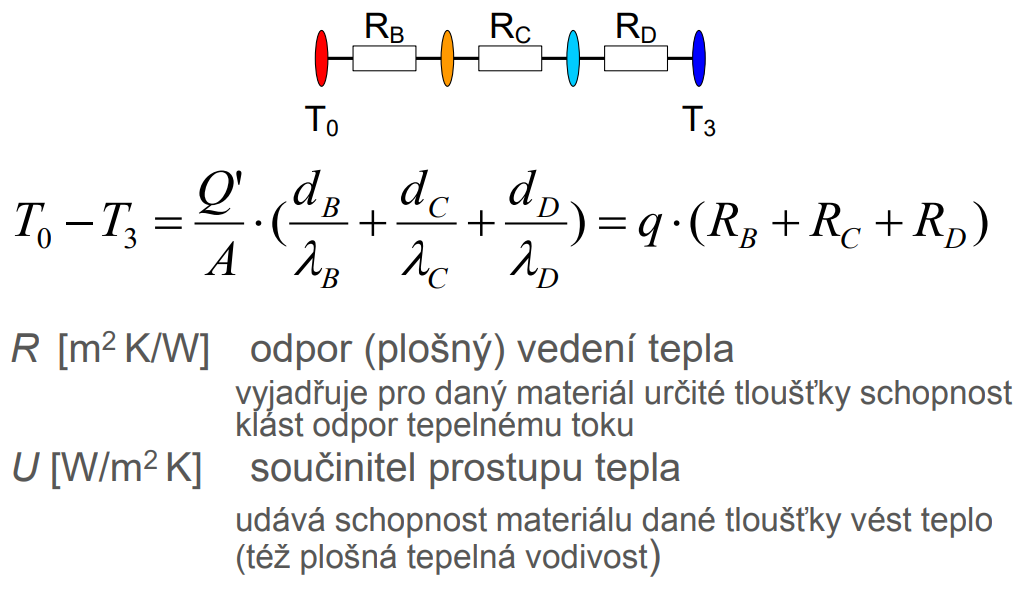 PŘÍKLAD
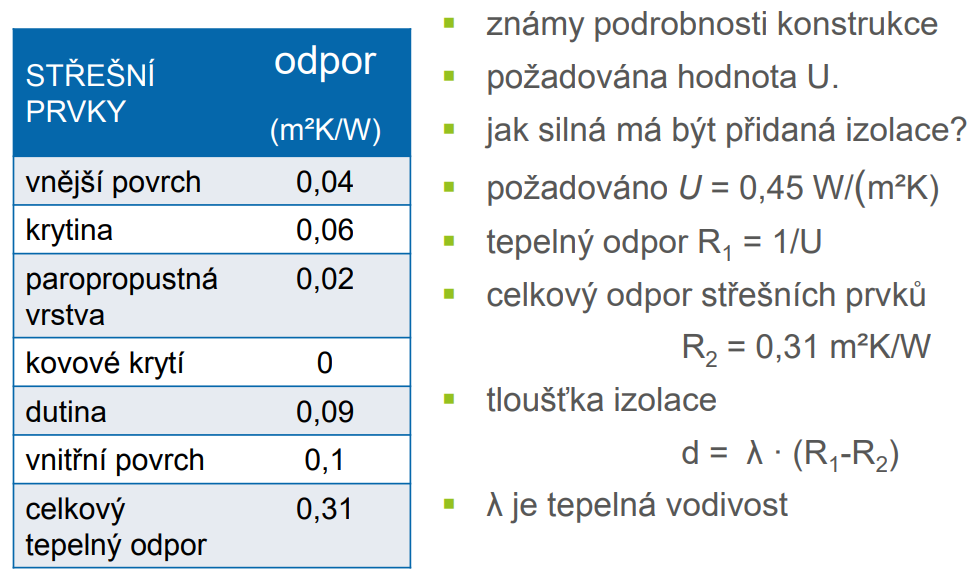 OPTIMALIZACE - CHLAZENÍ
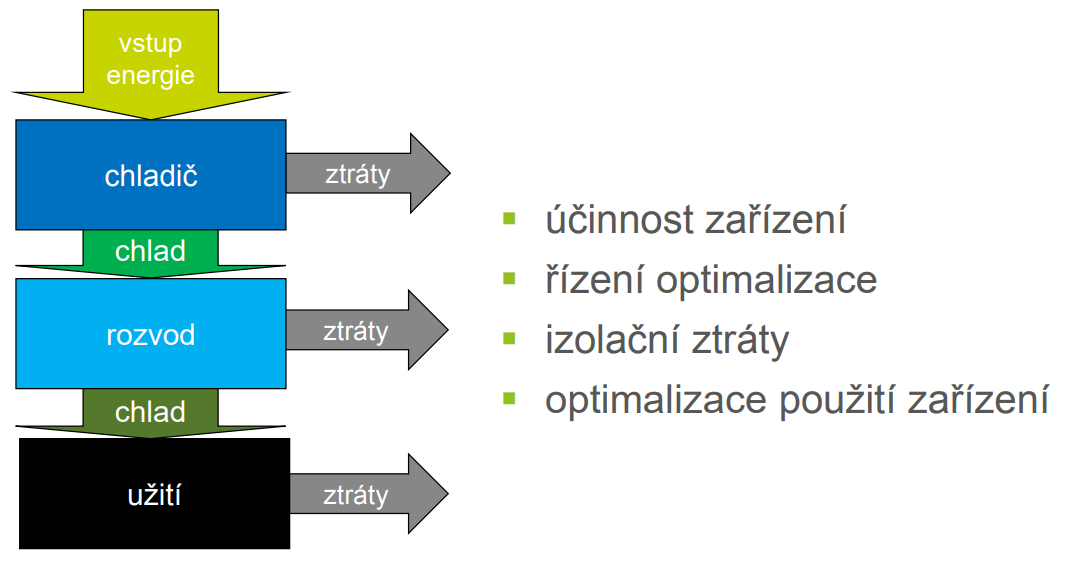 OPTIMALIZACE - KOTEL
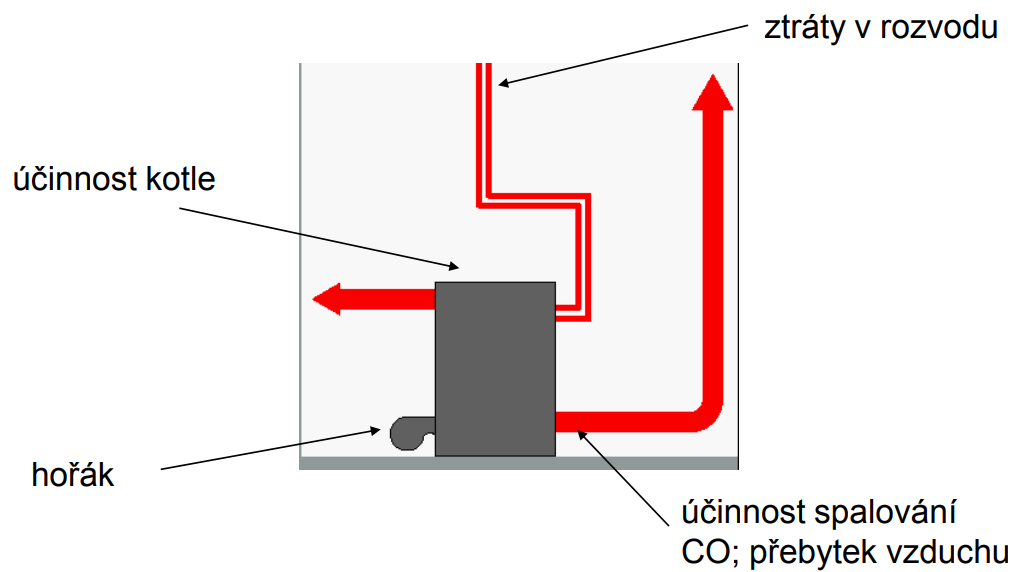